Heat Illness Prevention
2015
Heat Illness
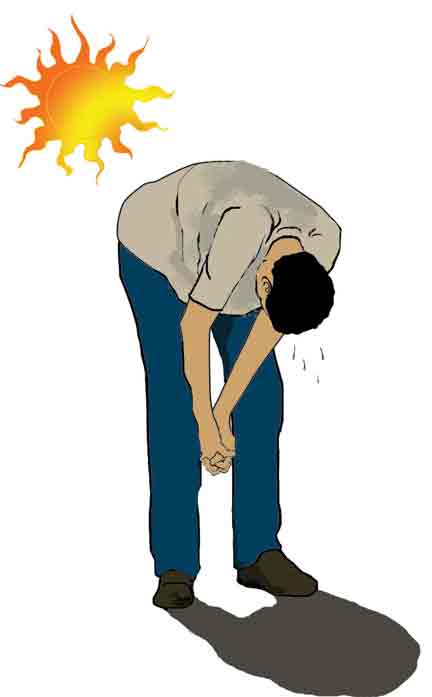 Natural bodily systems fail to cool the body 
Very high body temperatures can be lethal
Heat-related illnesses include:
Heat rash - skin irritation from excessive sweating
Heat cramps - muscle pains or spasms
Heat exhaustion - can precede heatstroke
Heatstroke - a life-threatening illness
[Speaker Notes: Series of medical conditions – escalating severity

Will talk about each on in more detail]
Heat Illness – Heat Rash
Signs and symptoms:
Clusters of red bumps on skin
Often appears on neck, upper chest, folds of skin
Common problem in hot work environments
What to do:
Try to work in a cooler, less humid environment when possible
Keep the affected area dry
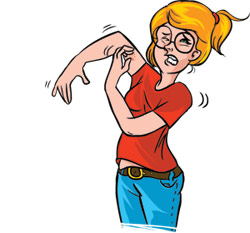 [Speaker Notes: Also known as “prickly heat”]
Heat Illness – Heat Cramps
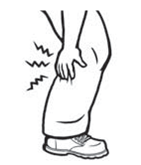 Signs and symptoms:
Muscle spasms
Pain
Usually in abdomen, arms, or legs
Can be a first sign of worsening heat-related  illness
What to do:
Have worker rest in shady, cool area
Drink water or other cool beverages
Wait a few hours before allowing returning to strenuous work
Seek medical attention if cramps don't go away
[Speaker Notes: Caused by loss of salt – need to replace electrolytes]
Heat Illness – Heat Exhaustion
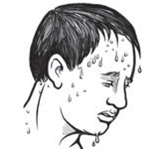 Signs and symptoms:
Heavy sweating
Weakness
Cold, pale, and clammy skin
Fast, weak pulse
Nausea or vomiting
Headache, dizziness, lightheadedness
What to do:
Move to a cooler location
Lie down and loosen clothing
Apply cool, wet cloths to as much of the body as possible
Sip water
Seek medical attention immediately for prolonged vomiting
Heat Illness – Heat Stroke
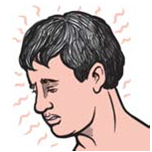 Signs and Symptoms:
Very high body temperature (above 103°F)
Hot, red, dry or moist skin
Rapid and strong pulse
Possible fainting, confusion, or seizures
What to do:
Call 911 immediately — this is a medical emergency.
While waiting for emergency services: 
Move the person to a cooler environment. Do NOT give fluids.
Reduce the person's body temperature with cool cloths or even a bath.
[Speaker Notes: Victim stops sweating

Victim can be more susceptible to heat illness in the future]
Heat Illness Standard – Title 8, Section 3395
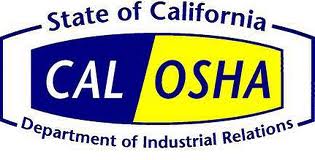 Applies to outdoor worksites
Must have a written plan (can be part of IIPP)
Triggered by temperature at worksite
Employee and Supervisor training is specified
High heat procedures (temperature > 95F)
Emergency response procedures
Acclimatization procedures
Heat Illness Standard – Changes to Regulation
The Occupational Safety & Health Standards Board (OSHSB) approved amendments to the heat illness regulation. The new regulations went into effect on May 1, 2015, in time for this year's growing season and warmer weather.see CalOSHA websites for updates https://www.dir.ca.gov/dosh/heatillnessinfo.htmlhttps://www.dir.ca.gov/oshsb/Heat_illness_prevention.html
Heat Illness Standard - Water
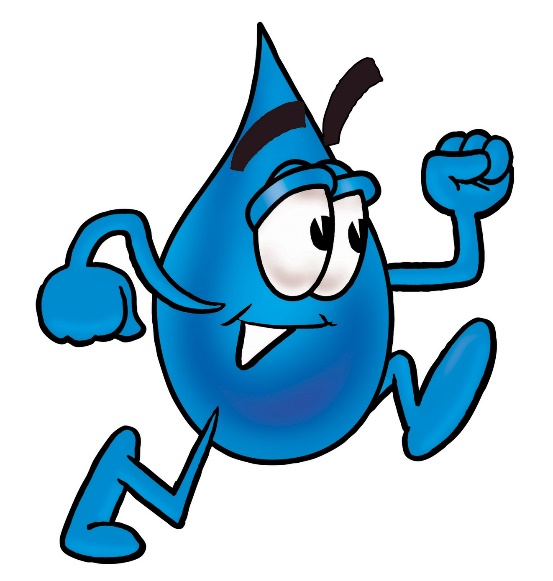 One quart per person, per hour (2 gallons for an 8-hr shift)
Must be “fresh, pure, suitably cool… free of charge” (potable water, not ice cold)
As close as practicable to worksite (if not plumbed or supplied at site)
Educate workers and actively encourage them to drink small amounts of water often (up to 4 cups/hour)
Heat Illness Standard - Shade
Shade = blockage of direct sunlight
Required to be available at 80F (formerly required at 85F)
Must accommodate “the number of employees” on rest or recovery break
Access to shade must be permitted at all times 
Must be made available upon request if <80F
If unsafe or not feasible, define alternative procedures
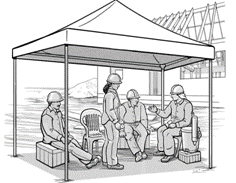 [Speaker Notes: Air conditioned vehicle can be alternative, if vehicle is running and available]
Heat Illness Standard – Cool-down Rest Periods
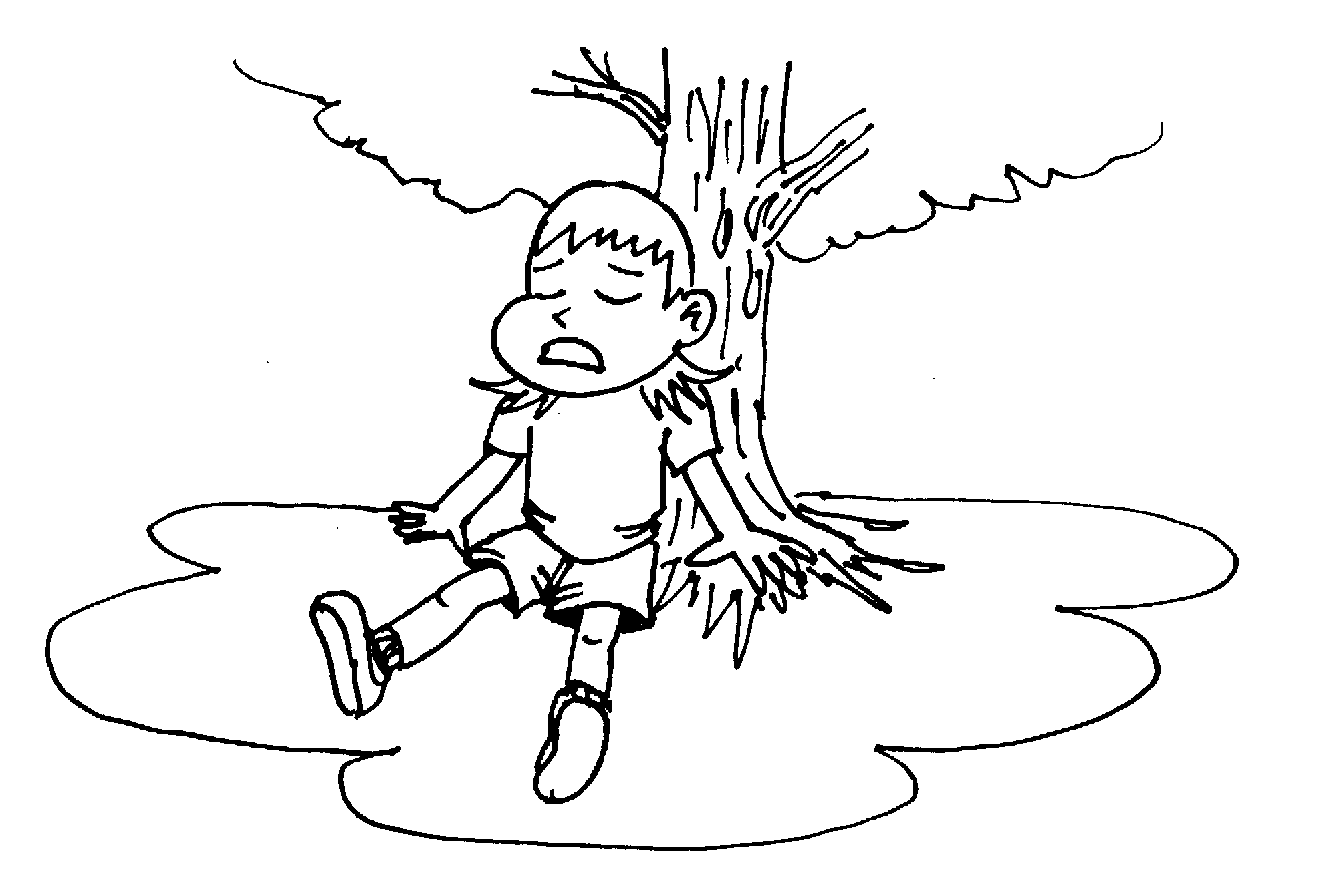 Must be allowed and encouraged 
Employees shall be monitored for symptoms and signs of heat illness (observation and inquiry is sufficient)
If symptoms or signs occur:
First aid or emergency response is required (based on level of heat-related illness)
Workers must not be ordered back to work, sent home, or left alone until symptoms have abated
Heat Illness Standard - High Heat Procedures
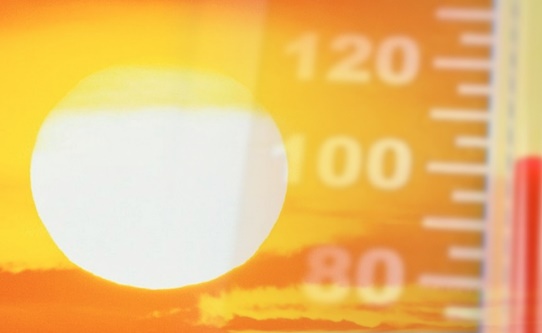 Triggered at 95F (unchanged in regulation)
Pre-shift meeting to review high heat procedures
Observation of employees for signs and symptoms
Mandatory 10 minutes cool-down recovery time for each two hour period of continuous work 
Employees must be authorized and able to call for emergency service (or designate one employee onsite)
Heat Illness Standard – Emergency Response
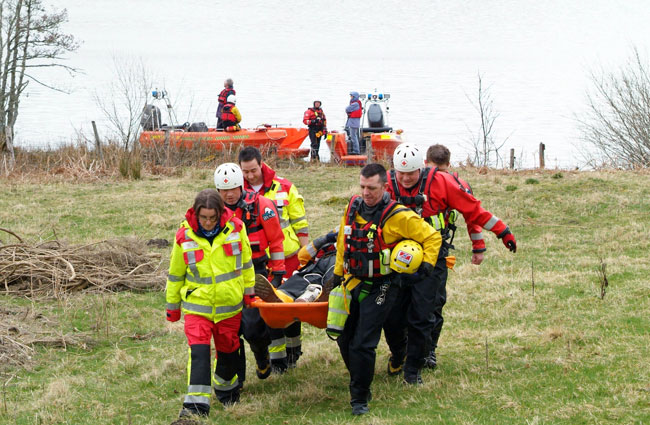 Ensure effective communication with employees
First aid procedures
Emergency medical services (how and when are they provided?) 
“Clear and precise” directions to the worksite
Employees must be able to call for emergency service
Heat Illness Standard – Acclimatization
Include concept/definition and specific procedures in training and written plan
Applies to new employees, heatwave events, and employees returning to work after extended absence from heat
New employees must be observed for first 14 days
All employees observed during heat wave events (>80F AND 10 degrees higher than average of previous 5 days)
Procedure: define gradual increase in work hours over multi-day period or define alternative work arrangements
Heat Illness Standard - Training
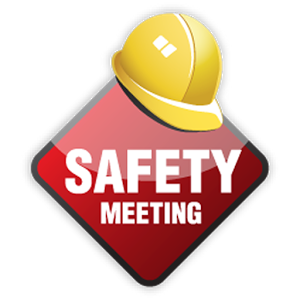 Employer responsibilities and worker’s rights
Signs and symptoms of heat illness 
Personal/environmental risk factors and acclimatization 
First aid and emergency response for various levels of heat illness
High heat procedures (pre-shift meeting required)
Emergency response procedures
[Speaker Notes: Can use Safety Note #20
and online training – see website links at end of presentation]
Heat Illness Standard – Written Plan
Heat Illness Prevention Plan (English/Spanish)
Must be available at worksite upon request
Procedures for complying with standard (water, shade, training
High heat procedures 
Emergency response procedures
Acclimatization procedures 
Updated template available from EHS by May 1
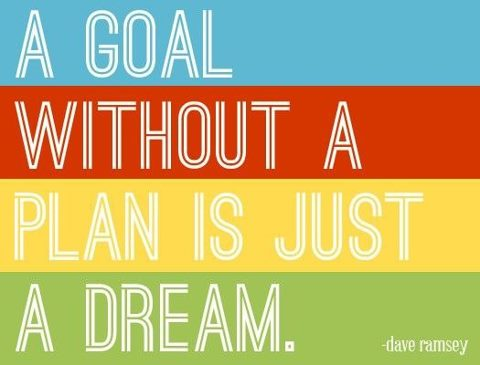 [Speaker Notes: Heat Illness Prevention Plan template
Attachment H for Injury and Illness Prevention Program (IIPP)]
Heat Illness Standard – Helpful Resources
UC-ANR resources:
http://ucanr.edu/heatillness
CalOSHA Heat Illness prevention website:
https://www.dir.ca.gov/dosh/heatillnessinfo.html 
Text of changes (took effect May 1, 2015):
https://www.dir.ca.gov/oshsb/documents/Heat_illness_prevention_txtbrdconsider.pdf
Heat Illness Standard – Helpful Resources
Federal government resources 
OSHA picture-based pamphlet:
https://www.osha.gov/SLTC/heatillness/3422_factsheet_en.pdf 
OSHA Heat Illness prevention website:
https://www.osha.gov/SLTC/heatstress/prevention.html 
CDC Heat Stress website:
http://www.cdc.gov/niosh/topics/heatstress/